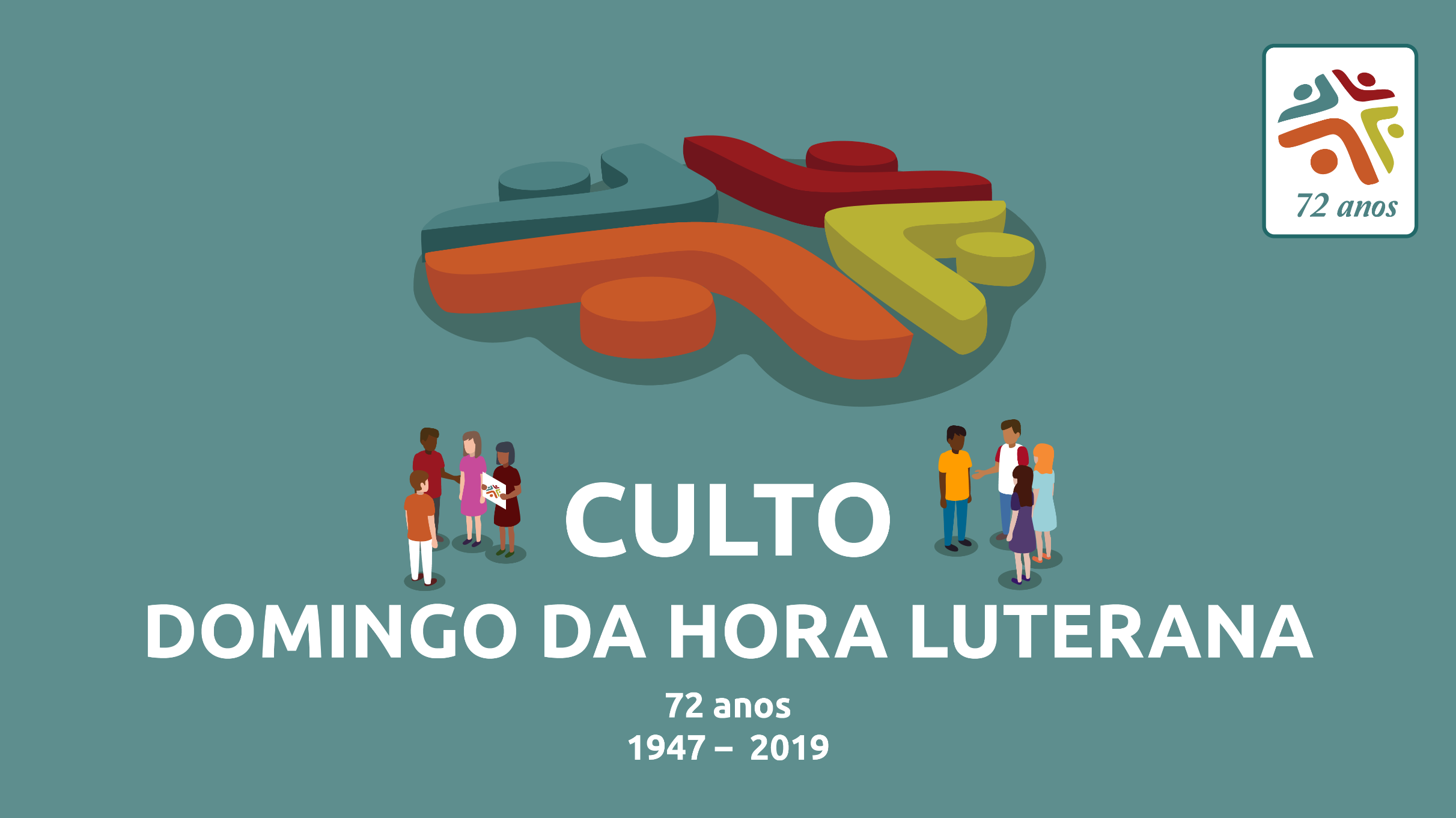 1. SAUDAÇÃO
“Ele nos ama, e pela sua morte na cruz nos  livrou dos nossos pecados, e fez de nós um  reino de sacerdotes a ﬁm de servirmos ao  seu Deus e Pai.” 
(Ap 1.5-6)
1. SAUDAÇÃO
O: Queridos amigos em Cristo Jesus! Como vocês se sentiriam se fosse revelado para vocês a história ﬁnal da humanidade. Felizes? Tristes? Apreensivos?
1. SAUDAÇÃO
O: O apóstolo João não teve dúvidas ao  dizer: "Feliz quem lê este livro, e felizes  aqueles que ouvem as palavras desta mensagem profética e obedecem ao que está escrito neste livro! Pois está perto o tempo em que todas essas coisas acontecerão" (Ap 1.3).
2. INVOCAÇÃO
O: Em nome do Pai, e do Filho e do Espírito Santo.
C: Amém!
3. Hino 41
“Sei que vive o Redentor” (Hinário Louvai ao Senhor)
4. PEDIDO DE PERDÃO
O: Feliz aquele cujas maldades Deus perdoa e cujos pecados ele apaga!
C: Feliz aquele que o Senhor Deus não acusa de fazer coisas más e que não age com falsidade!
4. PEDIDO DE  PERDÃO
O: Enquanto não confessei o meu pecado, eu me cansava, chorando o dia inteiro.
C: De dia e de noite, tu me castigaste, ó Deus, e as minhas forças se acabaram como o sereno que seca no calor do verão.
4. PEDIDO DE PERDÃO
O: Então eu te confessei o meu pecado e não escondi a minha maldade. Resolvi confessar tudo a ti, e tu perdoaste todos os meus pecados.
4. PEDIDO DE PERDÃO
C: Por isso, nos momentos de angústia, todos os que são fiéis a ti estão nas tuas mãos. Assim, quando as grandes ondas de sofrimento vierem, não chegarão até eles.
4. PEDIDO DE PERDÃO
O: Tu és o meu esconderijo; tu me livras da aflição. Eu canto bem alto a tua salvação, pois me tens protegido. (Sl 32.1-7)
4. PEDIDO DE PERDÃO
Em conjunto, vamos suplicar pelo perdão por meio desta canção:

(Paulo Brum, Grupo Címballuz em “Louvor Eterno”, 1998)
4. PEDIDO DE PERDÃO
Onipotente e Santo Deus 
Nós imploramos teu perdão
Não nos repreenda, ó Senhor 
Nem nos castigues em teu furor

Por nossas falhas
Sinceramente confessamos 
Não há coisa boa em nosso ser
4. PEDIDO DE PERDÃO
Se acaso feri o meu irmão
Se não estendi a minha mão 
Peço perdão

Nós suplicamos teu perdão
Por teu sincero e grande amor
Mediante Jesus o Salvador
Tem misericórdia, ó Senhor
Do pecador
5. ABSOLVIÇÃO
O: Se esta é a sua sincera confissão, está arrependido de seus pecados, crê em Cristo e quer viver com a ajuda de Deus Espírito Santo, então tenho uma boa notícia para todos. Deus, por amor a seu Filho Jesus, diz que estão  perdoados os seus pecados e aceita vocês como filhos e herdeiros do seu reino. Em nome do Deus Pai, Filho e Espírito Santo. Agora, vão em paz. Deus perdoou todos os seus pecados. Amém.
6. INTRÓITO:
Salmo 148
Todos (cantando após a leitura): 
Glória ao Pai e ao Filho	e ao Santo Espírito, como era no princípio, agora é e por todo sempre há de ser! Amém.
7. ORAÇÃO
O: Todo-poderoso	 Deus, concede que nós, que 	celebramos a ressurreição do Senhor, confessemos em nossa vida e por meio de nosso testemunho que Jesus é Senhor e Deus.
7. ORAÇÃO
O: Mediante Jesus Cristo, teu Filho, que vive e reina contigo e com o Espírito Santo, um só Deus, agora e sempre.
C: Amém.
8. LEITURAS BÍBLICAS
Atos 5.12-20
Apocalipse 1.1-18
9. LEITURA DO EVANGELHO
C: Glórias a ti, Senhor!

Evangelho: João 20.19-31

C: Glórias a ti, ó Cristo!
10. CREDO APOSTÓLICO
11. HINO 173
“Firmes nas promessas” (LS)
12. MENSAGEM:
Atenção!
Culto com spoilers!
“Ele nos ama, e pela sua morte na cruz nos  livrou dos nossos pecados, e fez de nós um  reino de sacerdotes a ﬁm de servirmos ao  seu Deus e Pai.” 
(Ap 1.5-6)
13. RECOLHIMENTO DAS OFERTAS
Esse é um momento especial. É uma oportunidade para auxiliar os trabalhos da Hora Luterana.
Oferte com alegria e gratidão a Deus. Essa oferta generosa será utilizada pela Hora Luterana para anunciar o Evangelho de Jesus.
Se você quer ser um parceiro da Hora Luterana na evangelização e ofertar regularmente para os diversos projetos, converse conosco após o culto.
14. HINO 145
“Tudo, tudo o que eu tenho, Senhor” (LS)
15. ORAÇÃO GERAL
16. SANTA CEIA
O: É verdadeiramente digno, justo e do nosso dever, que em todos os tempos e em todos os lugares te demos graças, ó Senhor, santo Pai, onipotente, eterno Deus, mediante Jesus Cristo, nosso Senhor. Portanto, com os anjos e arcanjos e com toda companhia celeste, louvamos e magniﬁcamos o teu glorioso nome, exaltando-te sempre dizendo:
16. SANTA CEIA
C: Santo, santo, santo, é o Senhor Deus dos Exércitos. Os céus e a terra estão cheios de sua glória. Hosana, hosana, hosana nas  alturas. Bendito, bendito, bendito aquele que vem em nome do Senhor. Hosana, hosana, hosana nas alturas.
16. SANTA CEIA
TODOS: Pai nosso, que estás nos céus. Santiﬁcado seja o teu nome. Venha o teu reino. Seja feita a tua vontade, assim na terra como no céu. O pão nosso de cada dia nos dá hoje. E perdoa-nos as nossas dívidas, assim como nós também perdoamos aos nossos devedores. E não nos deixes cair em tentação. Mas livra-nos do mal. Pois teu é o Reino, e o poder, e a glória, para sempre. Amém.
16. SANTA CEIA
O: Nosso Senhor Jesus Cristo, na noite em que foi traído, tomou o pão, e, tendo dado graças, o partiu e o deu aos seus discípulos dizendo: Tomai, comei, isto é o meu corpo, que é dado por vós; fazei isto em memória minha.
16. SANTA CEIA
O: E semelhantemente, também, depois da ceia, tomou o cálice e, tendo dado graças, lho entregou, dizendo: Bebei todos deste; este cálice é o Novo Testamento no meu sangue, que é derramado por vós para a remissão dos pecados; fazei isto, quantas vezes o beberdes, em memória minha.
16. SANTA CEIA
O: A	paz do Senhor seja convosco para sempre!
C: Amém.
Distribuição da Ceia
17. AÇÃO DE GRAÇAS
Todos: Gracioso Deus, com esta Ceia deste-nos uma antecipação da festa que há de vir no céu.
17. AÇÃO DE GRAÇAS
TODOS: Guarda-nos firmes na fé verdadeira durante os nossos dias de vida aqui no mundo para que, quando Jesus vier novamente em glória, possamos, com todos os santos, celebrar a festa eterna do Cordeiro com a sua Igreja. Em nome deste Cristo. Amém.
17. BÊNÇÃO
O: 
O Senhor te abençoe e te guarde.
O Senhor faça resplandecer o seu rosto sobre ti, e tenha misericórdia de ti.
O Senhor sobre ti levante o seu rosto e te dê a paz. Amém.
18. HINO FINAL 119
“Cristo para Todos” (LS)
HORA LUTERANA
Visite www.horaluterana.org.br

Estudos bíblicos on-line ao vivo, quartas-feiras, 19h, em www.facebook.com/horaluterana

Acesse conteúdos sobre pornografia, mães sozinhas, ansiedade, depressão, luto, tentação, medo, enfermidade, perdas, etc. em: www.vivenciar.net

Obtenha livros grátis sobre diversos assuntos em: www.livrogratis.org.br
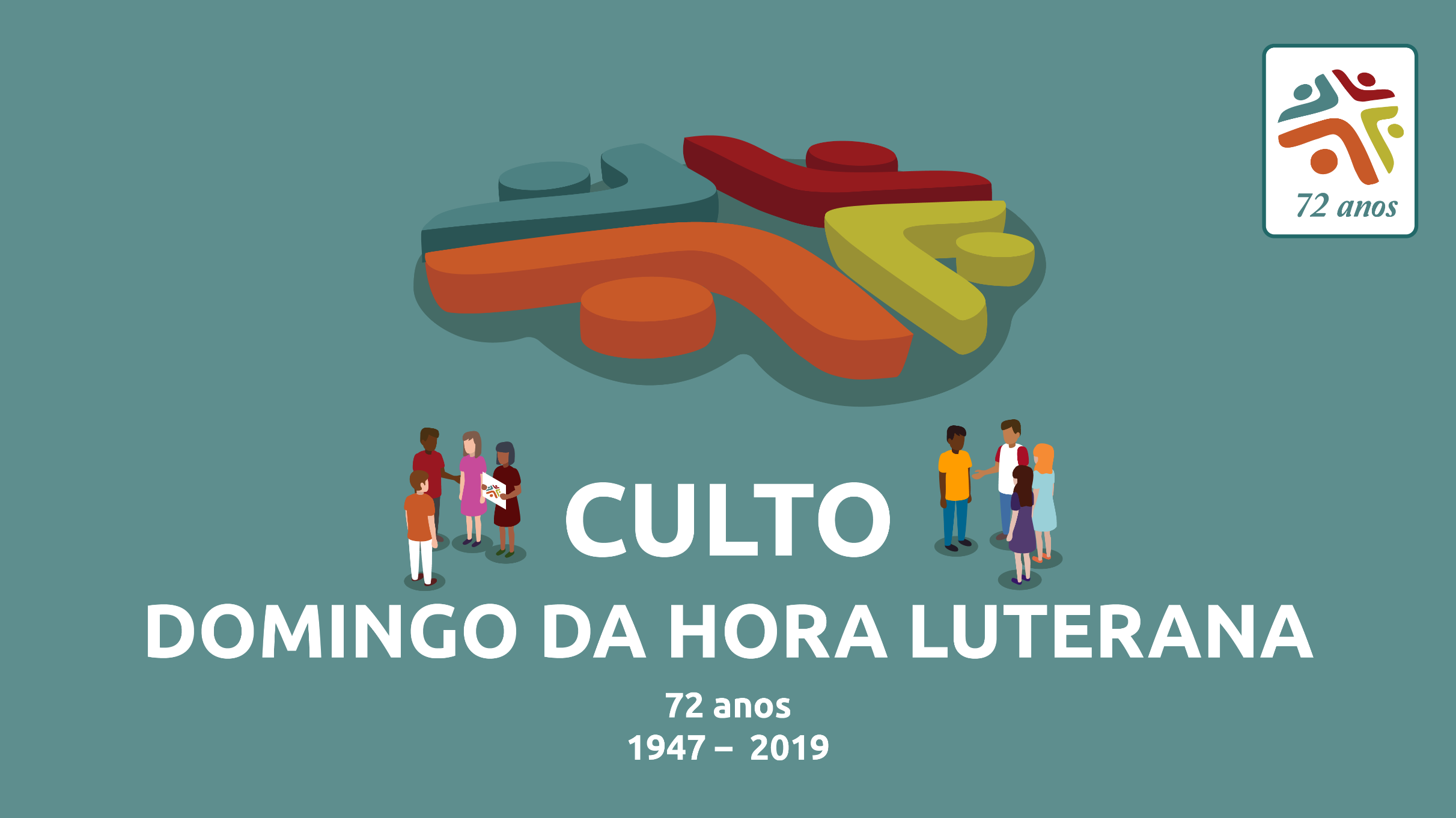